Friedensreich Hundertwasser
Né en 1928		 Mort en 2000
Nationalité : Autrichien
Profession : Peintre et Architecte
Ses constructions hautes en couleurs sont inspirées de Gaudi. Ses façades sont multicolores, les formes sont audacieuses : courbes, spirales, toits recouverts de verdure, arbres locataires, coupoles.
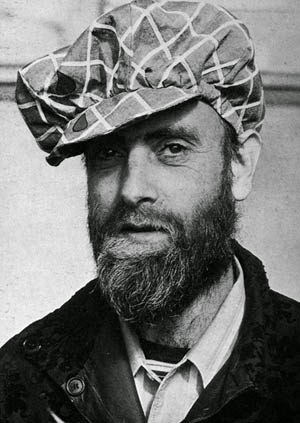 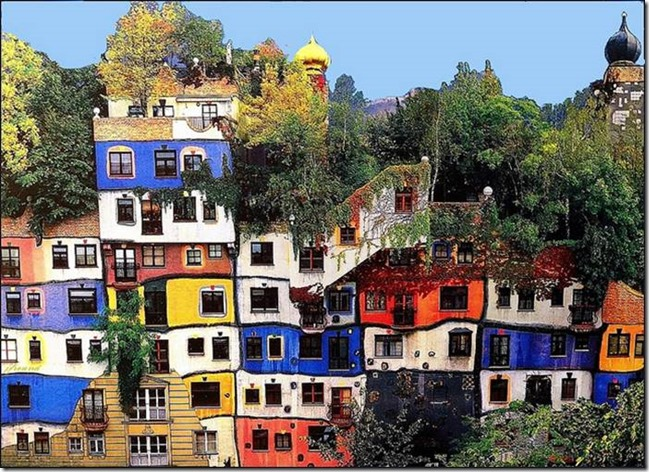 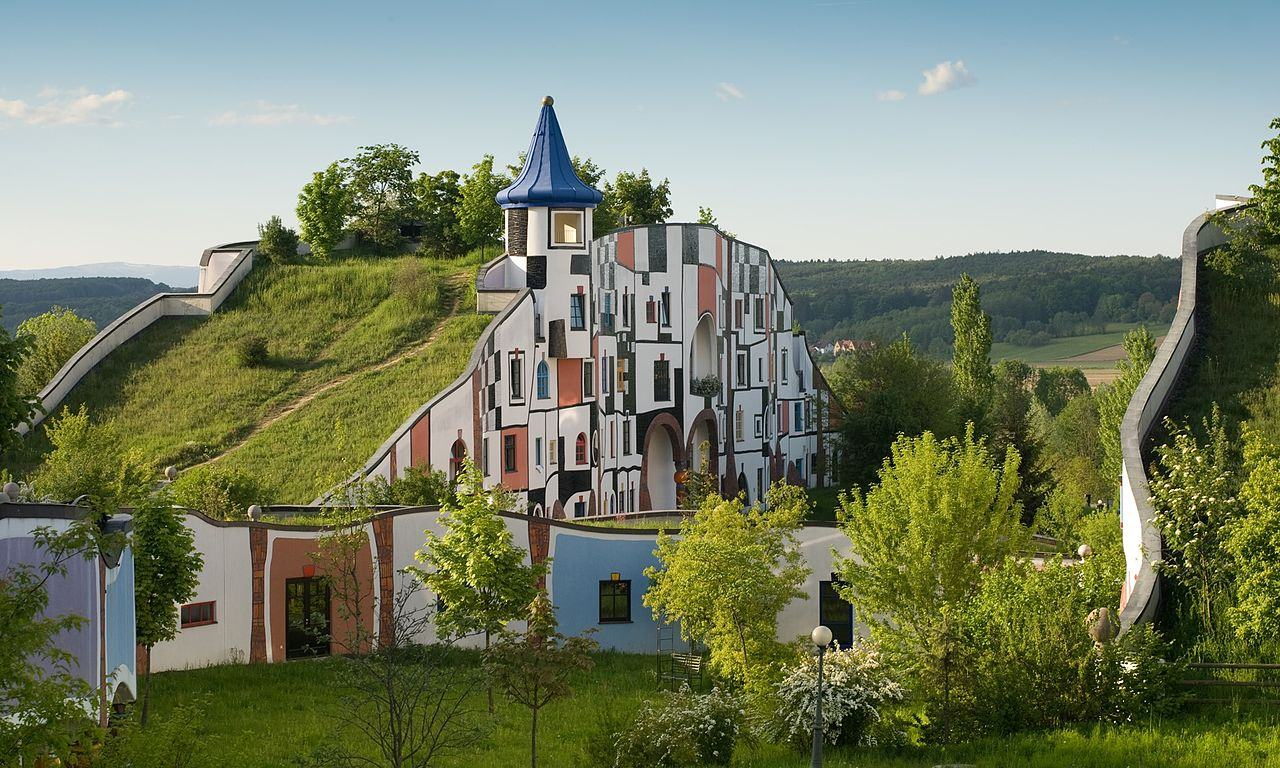 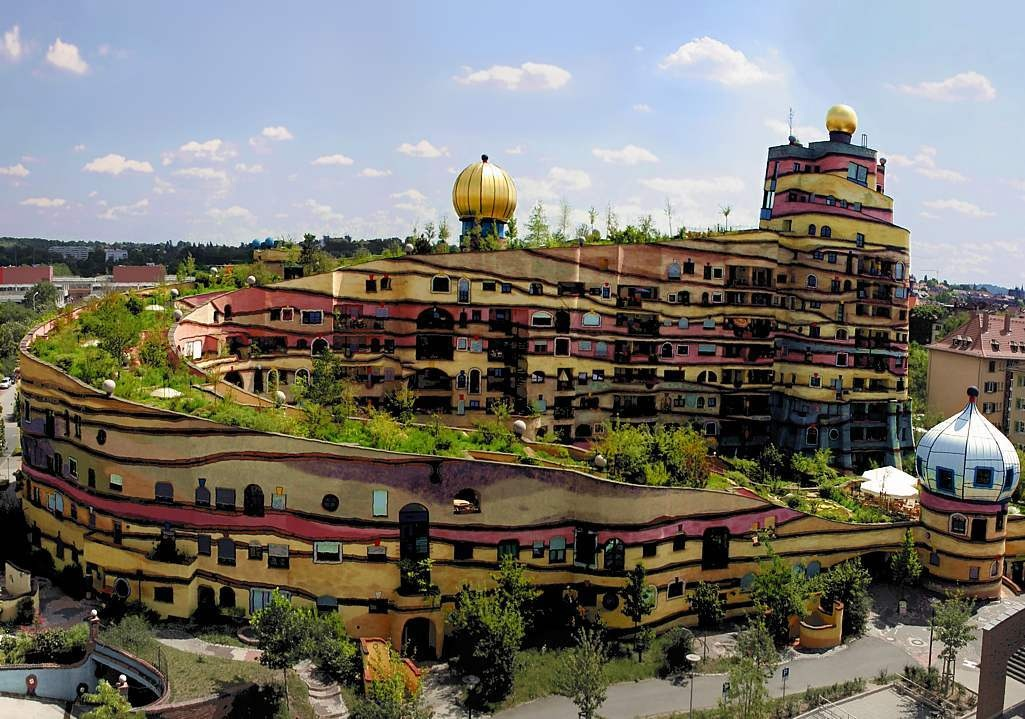 Village thermal de Blumau			Waldspirale à Darmstadt			Hundertwasserhaus
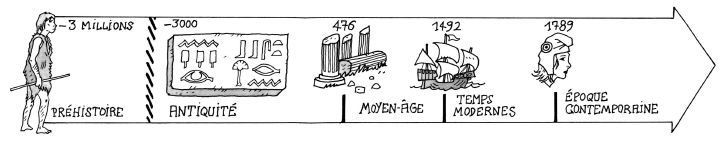